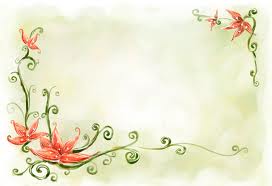 حرف الجيم
درس محوسب


محمد وتد
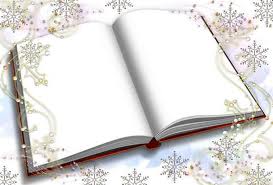 حرف     الجيم
( ج )
الدرس : حرف الجيم
الصف : الاول
الاهداف التعليمية:
ان يتدرب التلميذ على كتابة صحيحة لحرف الجيم والمقاطع الطويلة والقصيرة وبخط واضح.
ان يميز التلميذ حرف الجيم في اول الكلمة ،وسطها واخرها.(مهارة القرن 21-تمييز).
ان يسمع التلميذ اصوات الحروف والمقاطع الطويلة والقصيرة.
ان يقرأ التلميذ قراءة صحيحة حرف الجيم ،المقاطع الطويلة والقصيرة.
ان يقيم التلميذ ما يرى ويسمع(ما رأيك؟ماذا تعلمت؟مهارة تفكير عليا ).
ان يكتشف التلميذ الحروف (مهارة القرن 21-استكشاف)
ان يستعمل التلميذ الحاسب في حل المشكلات (مهارة القرن –21-تنوير  حوسبي).
مصطلحات: حرف الجيم في اول الكلمة وسطها واخرهامقاطع طويلة وقصيرة
وسائل محوسبة:
الحاسب
عارضة شرائح
قصص يوتوب
صور من الشبكة العنكبوتية
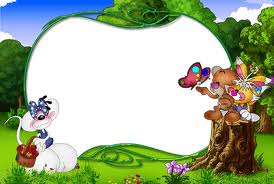 سَنتعلمُ اليوم عن حرف الجيم

ج
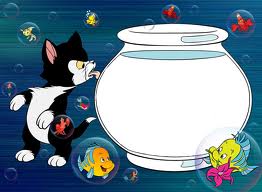 الافتتاحية:
هيّا نسمع ونُشاهِدُ قصة حرف الجيم
http://www.youtube.com/watch?v=_muY07Xud8s&feature=related
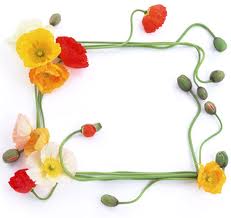 تطوير الدرس: اسئلة تقويم  
(مهارة القرن 21)
الاسئلة موجهة لجميع الصف
ما رأيك في هذا الفيديو ؟


ماذا تعلمتَ مِن خِلال هذا الفيديو ؟
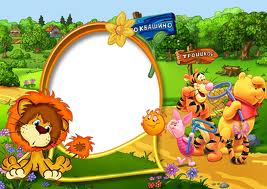 استكشاف 
(مهارة القرن 21)
أنا أتعرف على أسماء هذه الصور..

هيّا نبدأ..
أنا أتعرف على  أسماء هذه الصور..

هيا نبدأ...
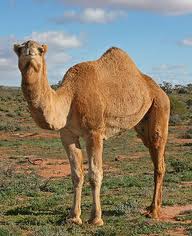 من أنا ؟
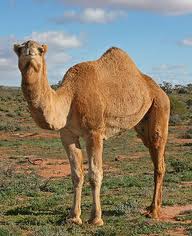 جـمـل
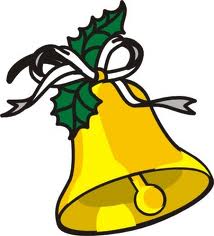 من أنا ؟
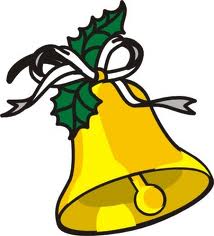 جـرس
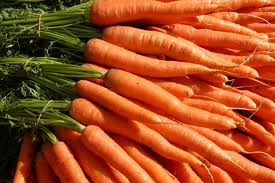 من أنا ؟
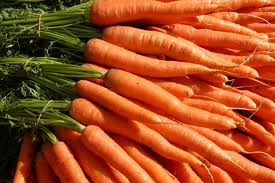 جـزر
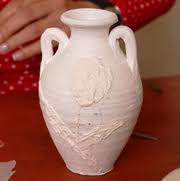 من أنا ؟
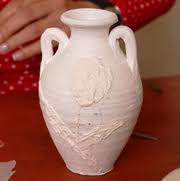 جـرّة
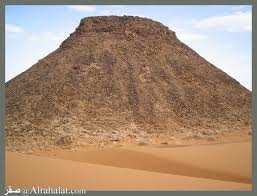 من أنا ؟
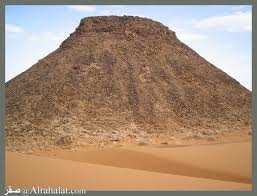 جـبـل
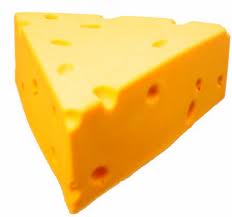 من أنا ؟
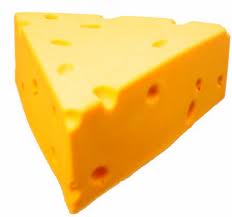 جـبــنة
مهام محوسبة للتلميذتنوير حوسبي(مهارة القرن 21)
الطلاب في غرفة الحاسب او العمل في مجموعات ولكل مجموعة حاسب او وظيفة بيتية.

التعليمات:
اضغط على حرف الجيم
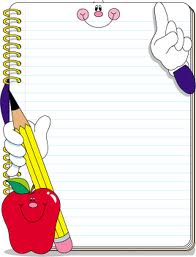 أنا أضغط على  الدائرة التي بداخلها حرف الجيم ( ج ):
ج
ج
ح
خ
خ
ت
ج
ض
ج
خ
ح
ج
ج
هـ
ج
ممتاز يا بطل
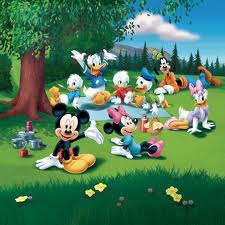 عُدْ الى السؤال..
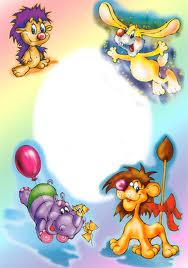 حاول مرة اخرى...
عُدْ إلى السؤال..
التعرف على حرف الجيم في اول الكلمة وسطها واخرها
عرض الحرف امام الصف في اول الكلمة ،في وسط الكلمة،وفي اخر الكلمة.
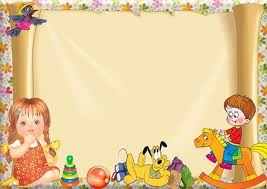 أنا أتعرف على حرف الجيم في الكلمة

جـ      ـجـ      ج
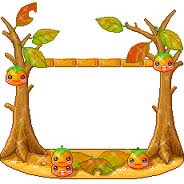 حرف الجيم في اول الكلمة..

جــ
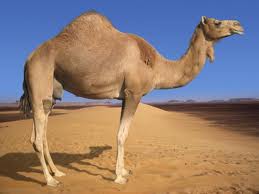 جَــمَـل

جــ
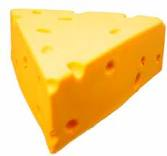 جِـبْـنَـة

جــ
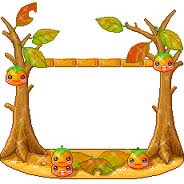 حرف الجيم في وسط الكلمة..

ــجــ
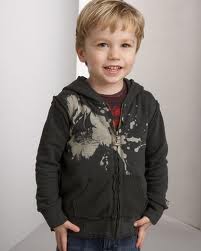 أمـجـد

ــجــ
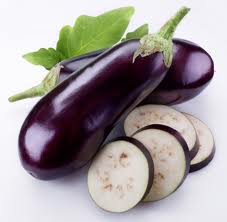 باذنـجـان

ــجــ
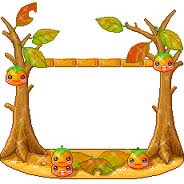 حرف الجيم في آخر الكلمة..

ج
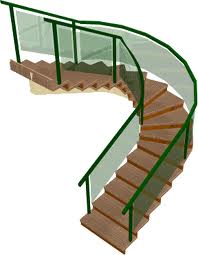 درج

ج
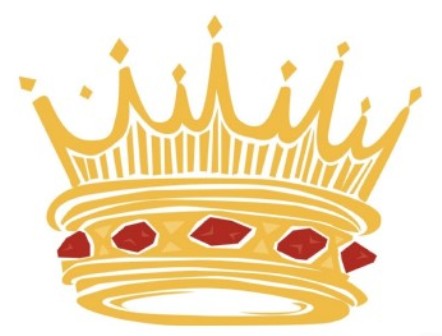 تاج

ج
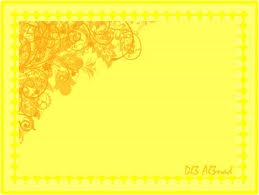 انسخ في دفترك:
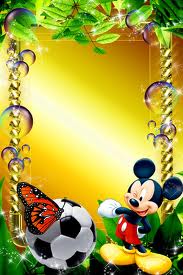 أَنا أَقرَأُ المَقاطِعَ القَصيرَةَ:
تقرأ المعلمة المقاطع جهراً ويردد وراءها التلاميذ
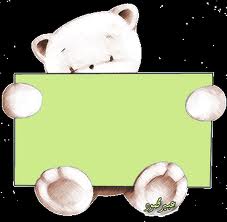 جـَ   جـُ   جـِ

جَ   جُ   جِ
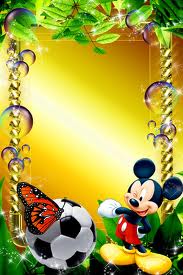 أَنا أَقرَأُ المَقاطِعَ الطويلَةَ:
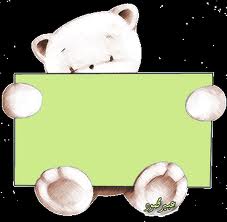 جـا    جـو    جـي
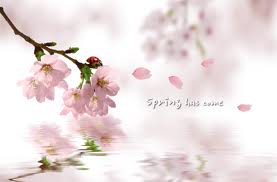 إنسخْ في دفترك:
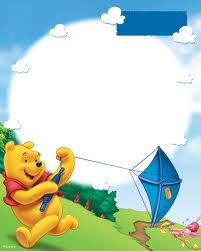 تلخيص:هيا نسمع قصة
جَلال وجَليلَة
http://www.youtube.com/watch?v=Oi6ym8dcSx0&NR=1&feature=endscreen